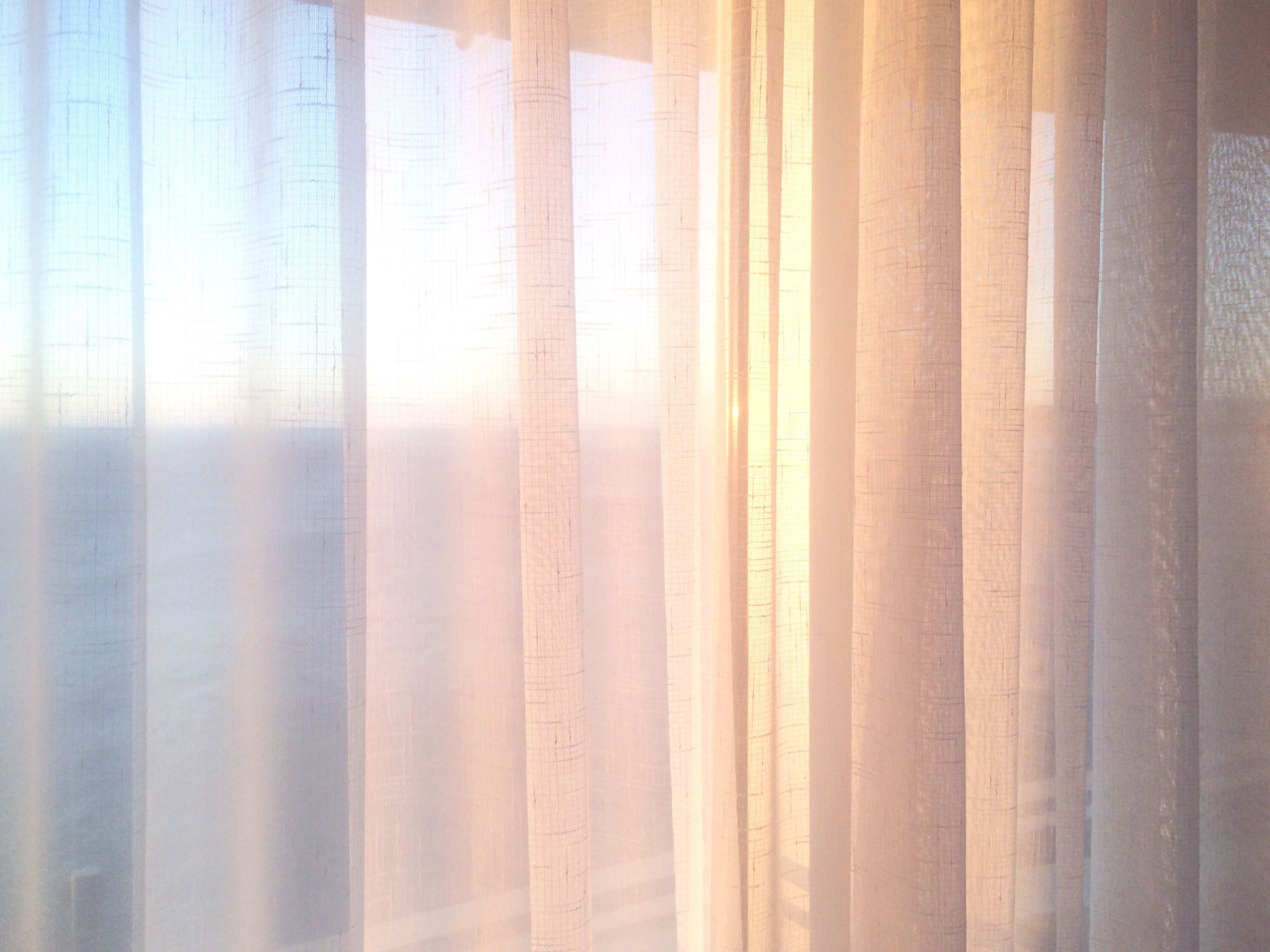 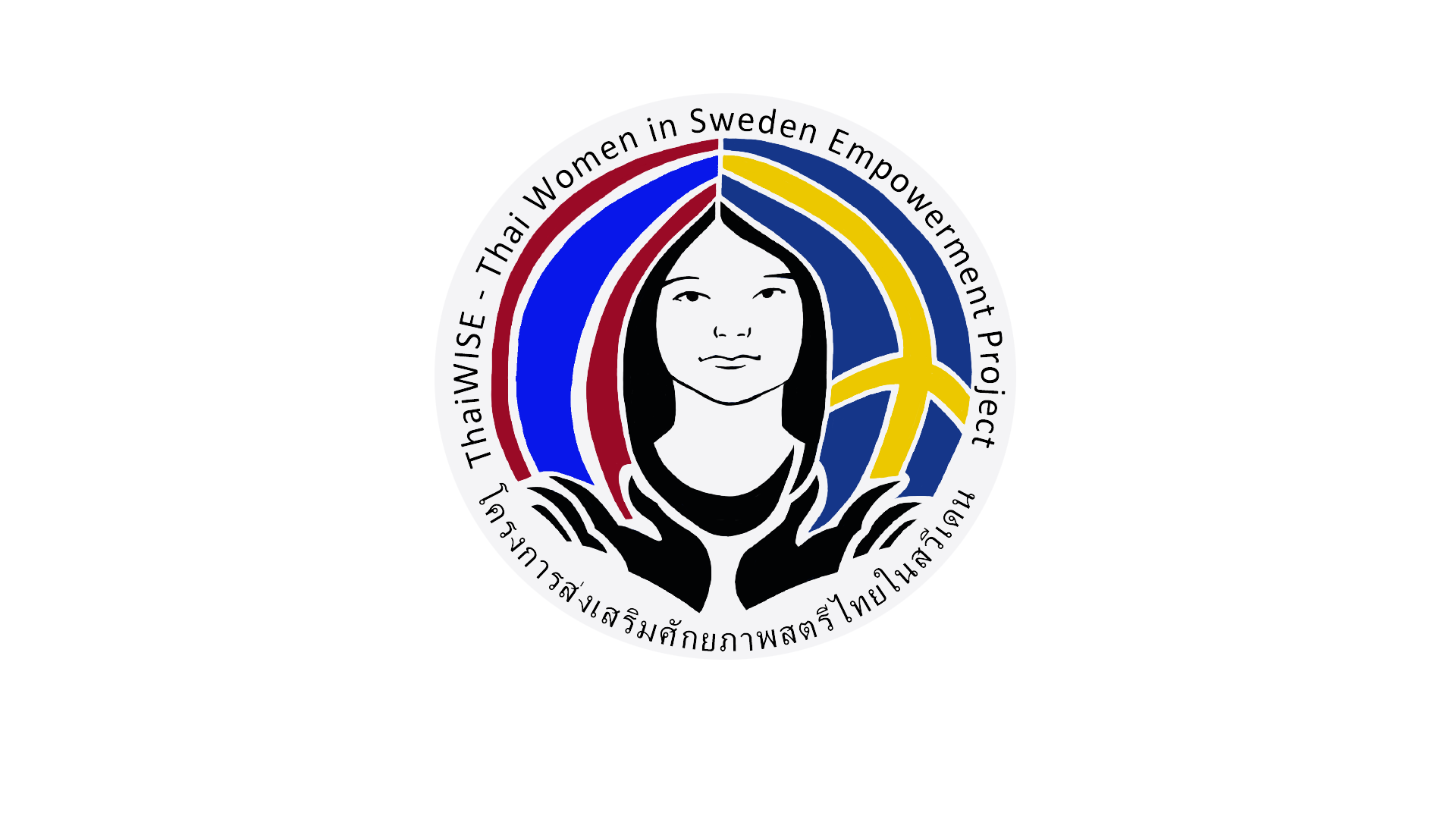 ไทยไวส์ : ThaiWISE
เงินช่วยเหลือทางการศึกษา
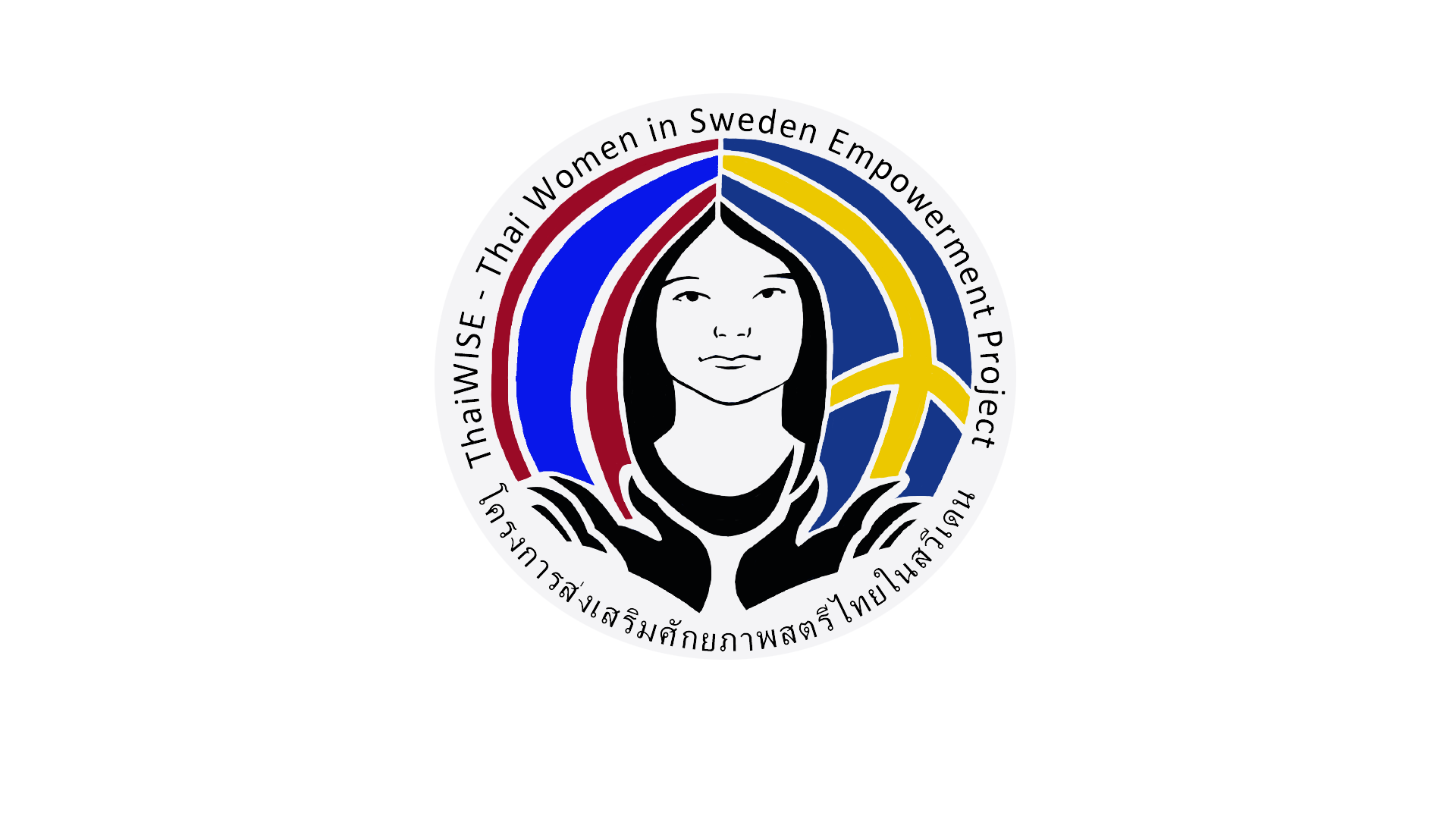 ไทยไวส์ : ThaiWISE
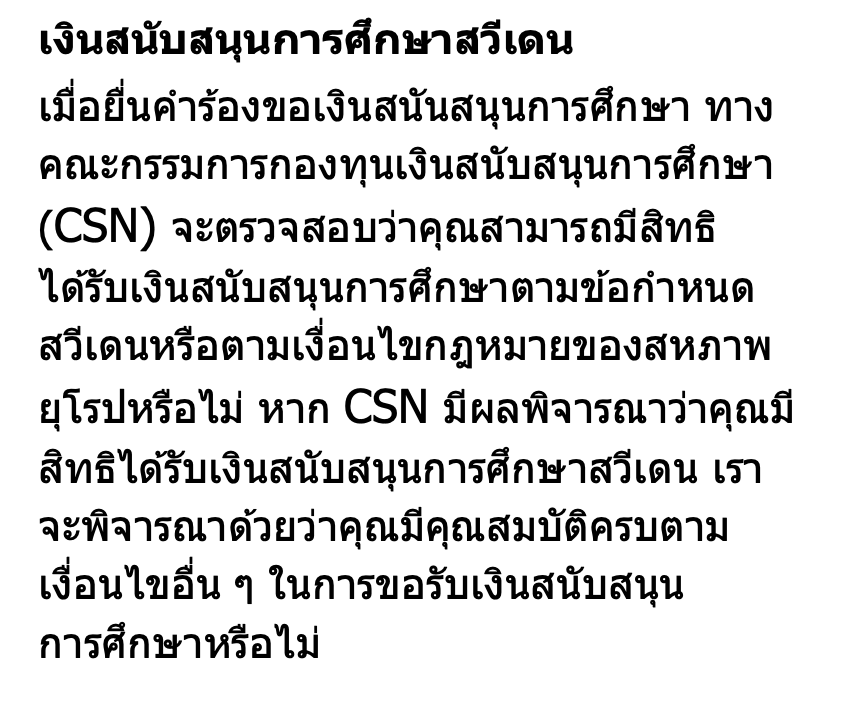 CSN: Centrala studiestödsnämnden(National Board of Student Aid)
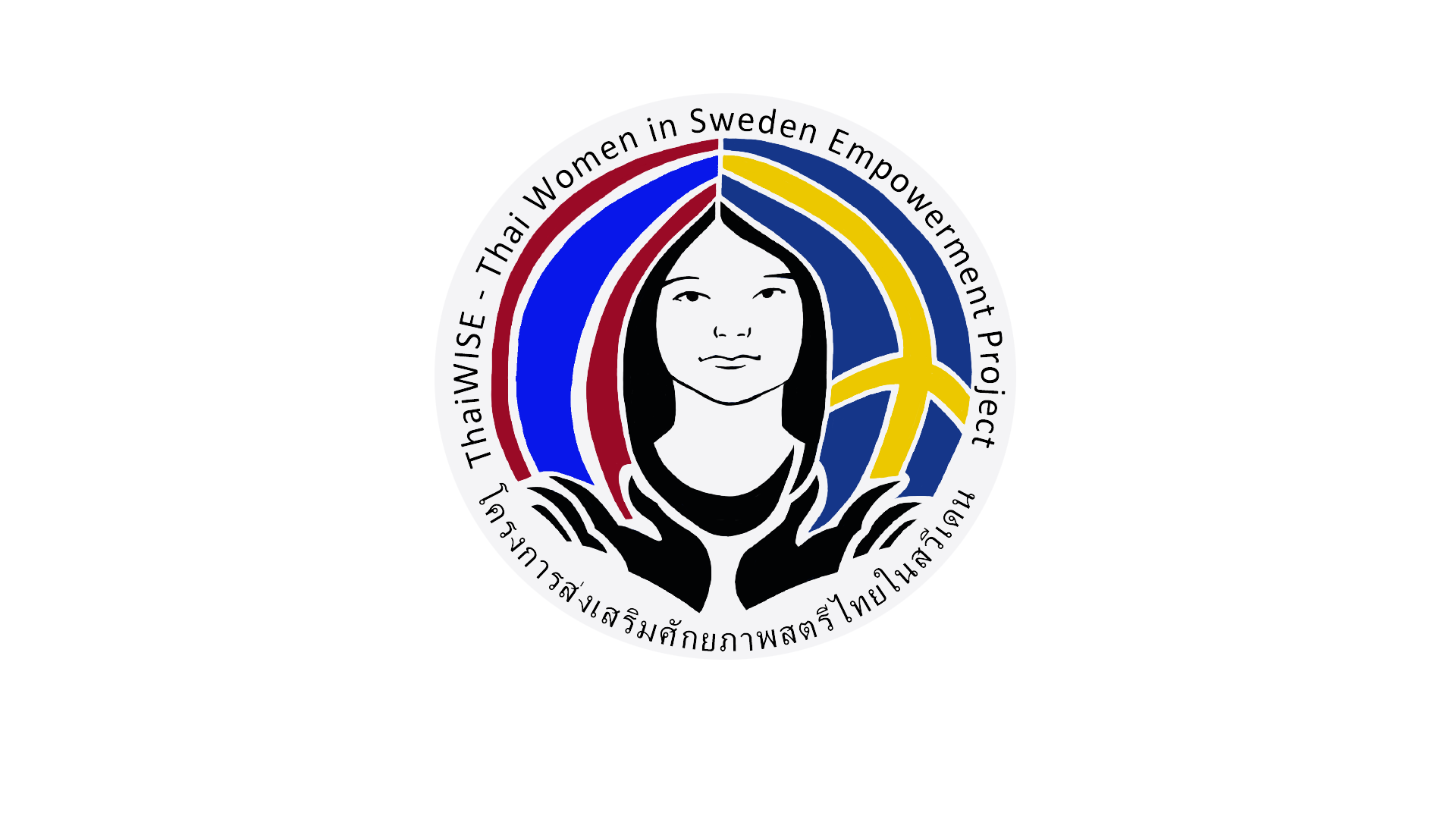 ไทยไวส์ : ThaiWISE
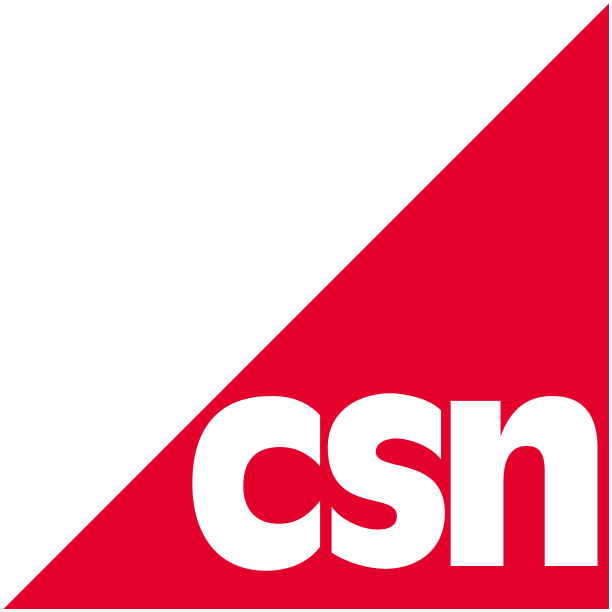 CSN มีเงินตัวไหนอย่างไรบ้าง?(วีดีโออธิบาย ซับไทย)
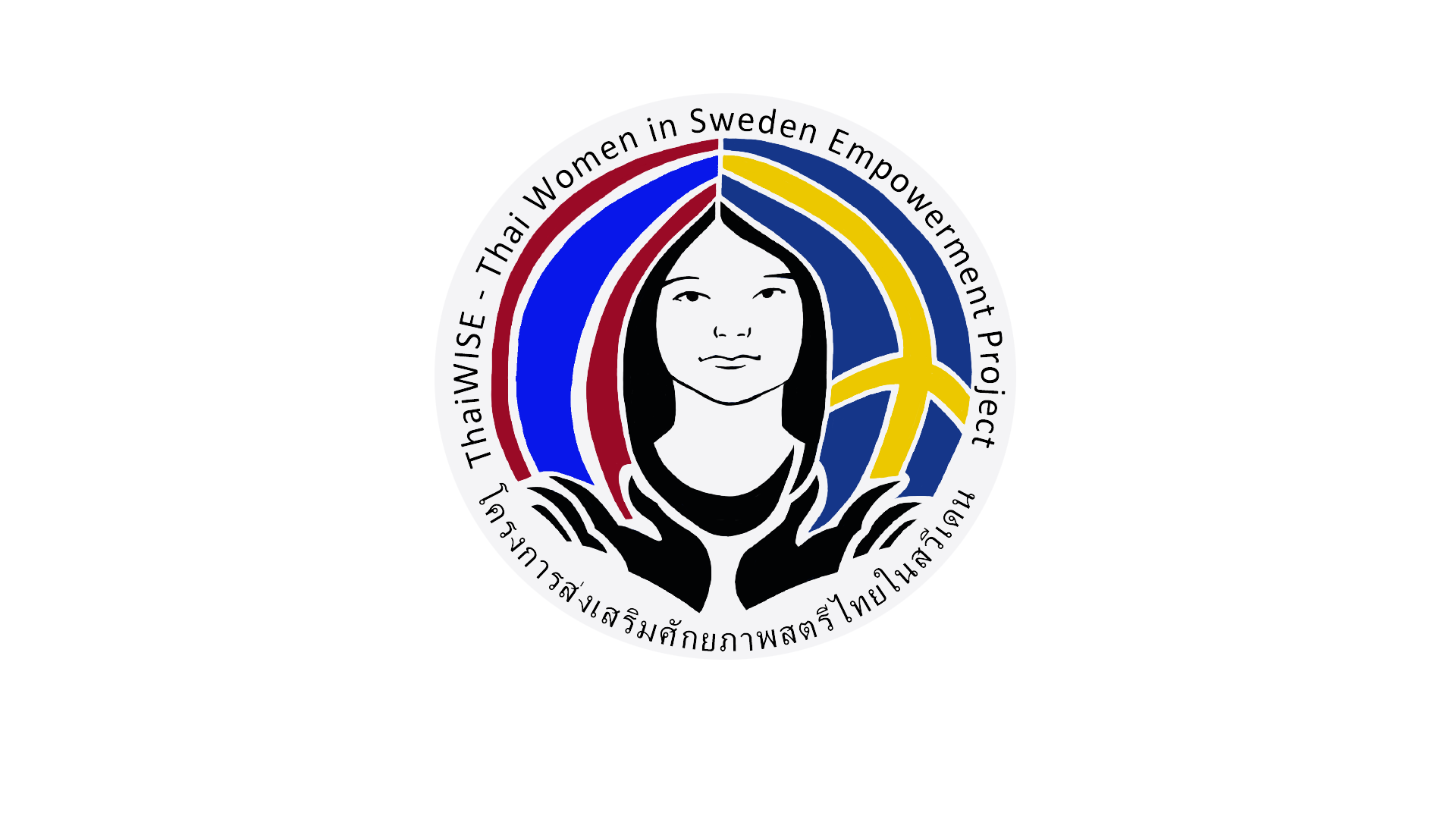 คุณสมบัติที่ต้องมี ในการขอเงิน CSN?
ไทยไวส์ : ThaiWISE
มีวีซ่าถาวร Permanent Uppehållstillstånd (PUT)
รร.ที่เลือกเรียนเป็นรร.ที่ CSN ยอมรับ
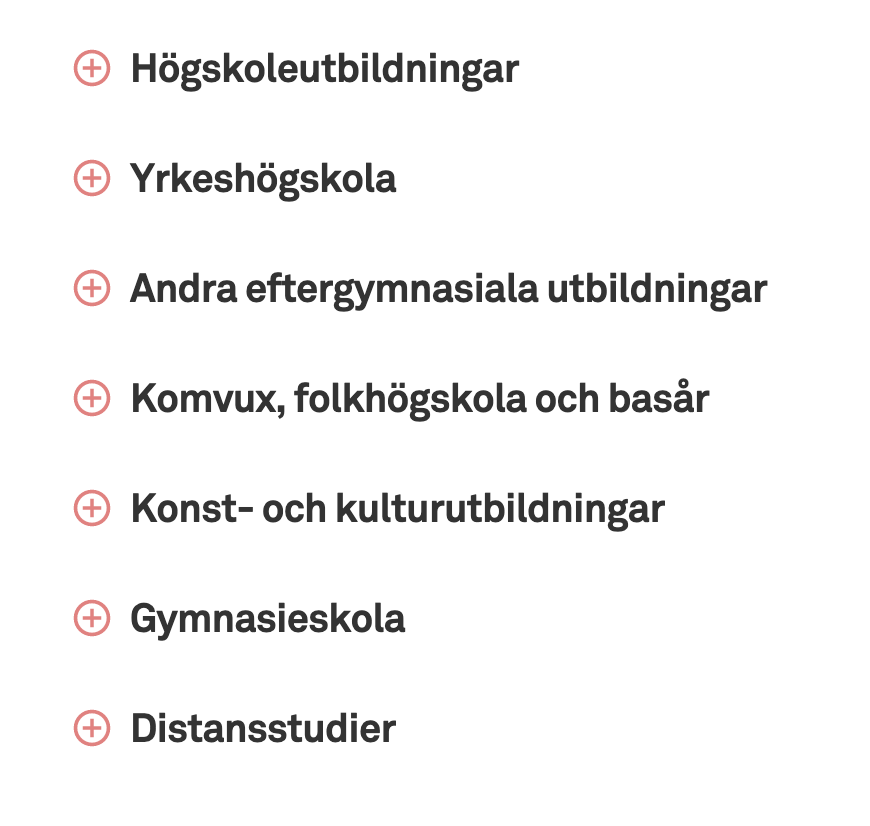 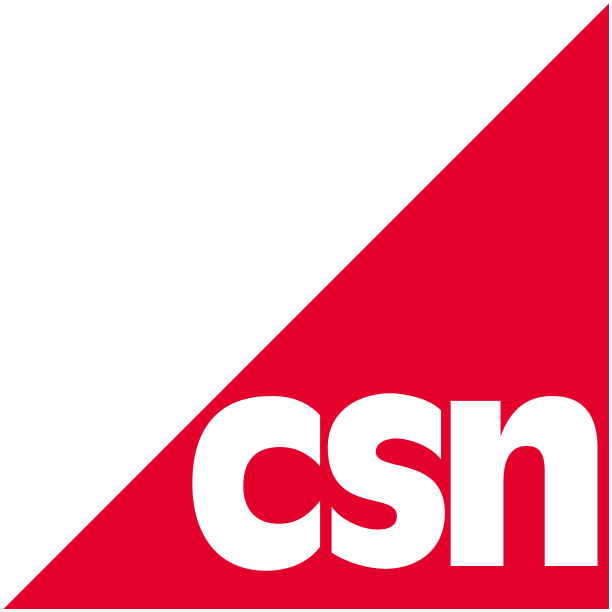 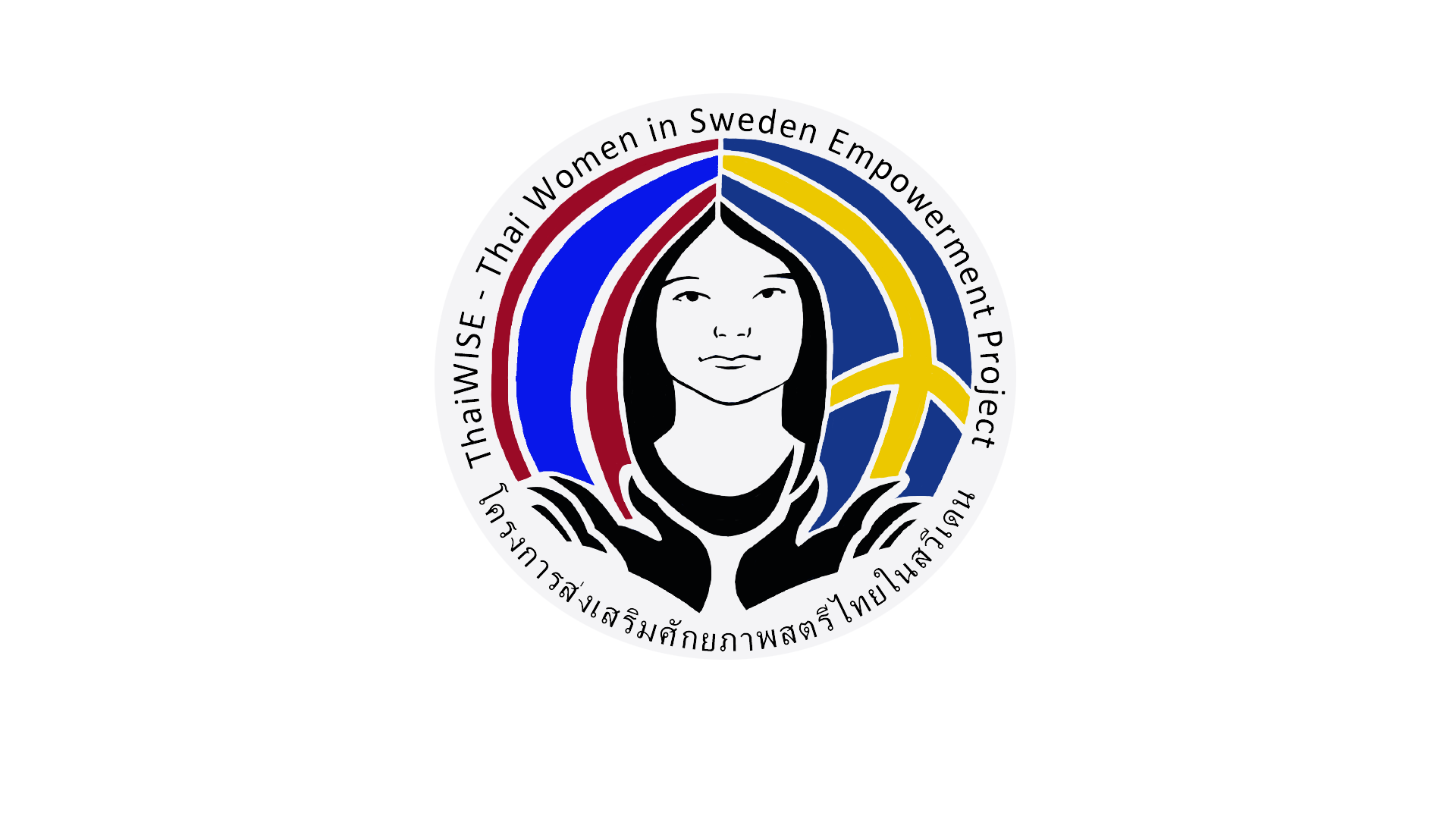 กรณีพิเศษ
ไทยไวส์ : ThaiWISE
กรณีพิเศษอื่นๆ https://www.csn.se/bidrag-och-lan/for-din-situation/utlandsk-medborgare/ratt-till-svenskt-studiestod/sverige/utanfor-eu-ees-eller-schweiz.html#expand:svid10_1ba9ecae15f9080d21d2cb1,svid10_1ba9ecae15f9080d21d2cb2
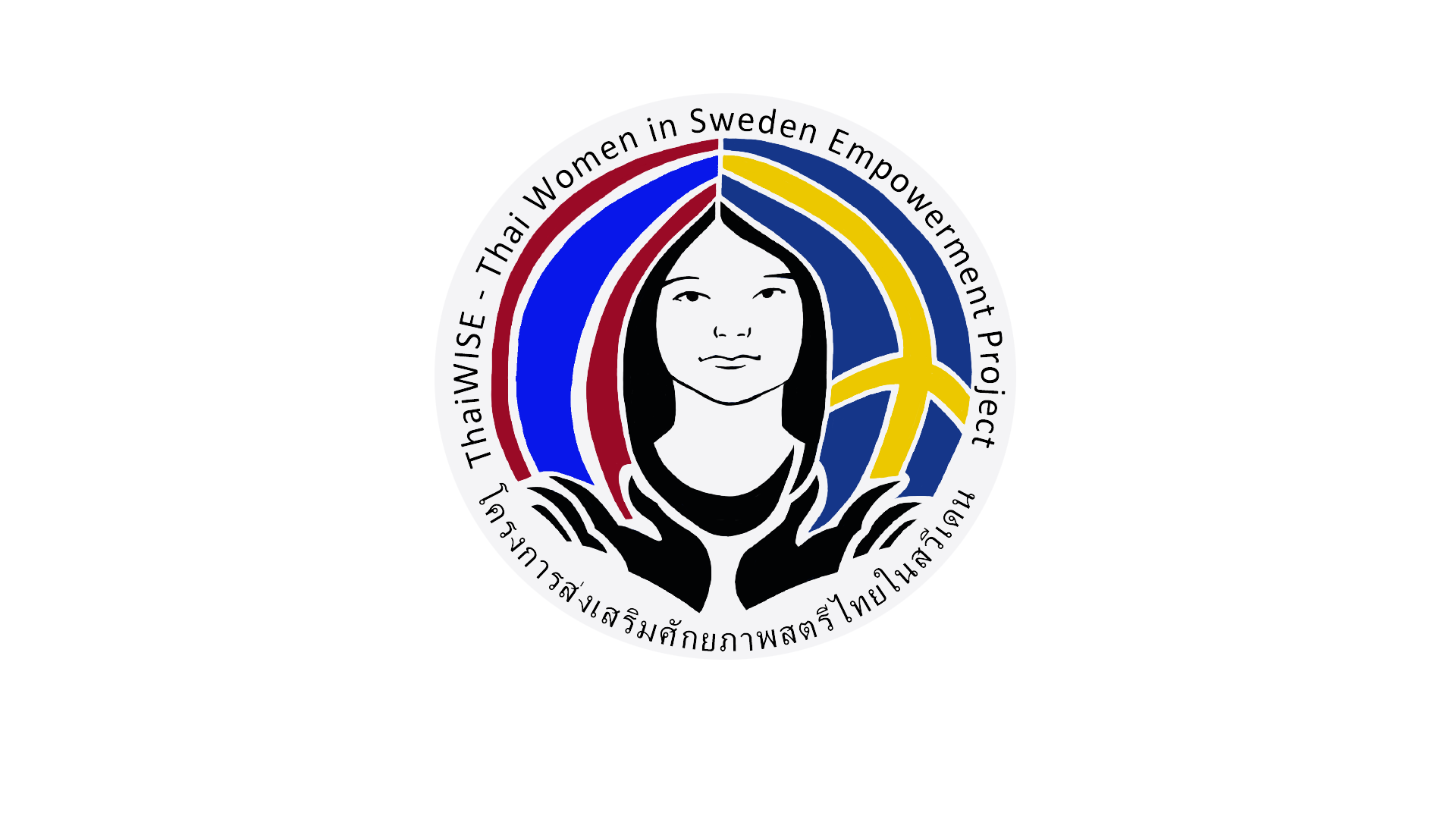 รายละเอียดปลีกย่อย
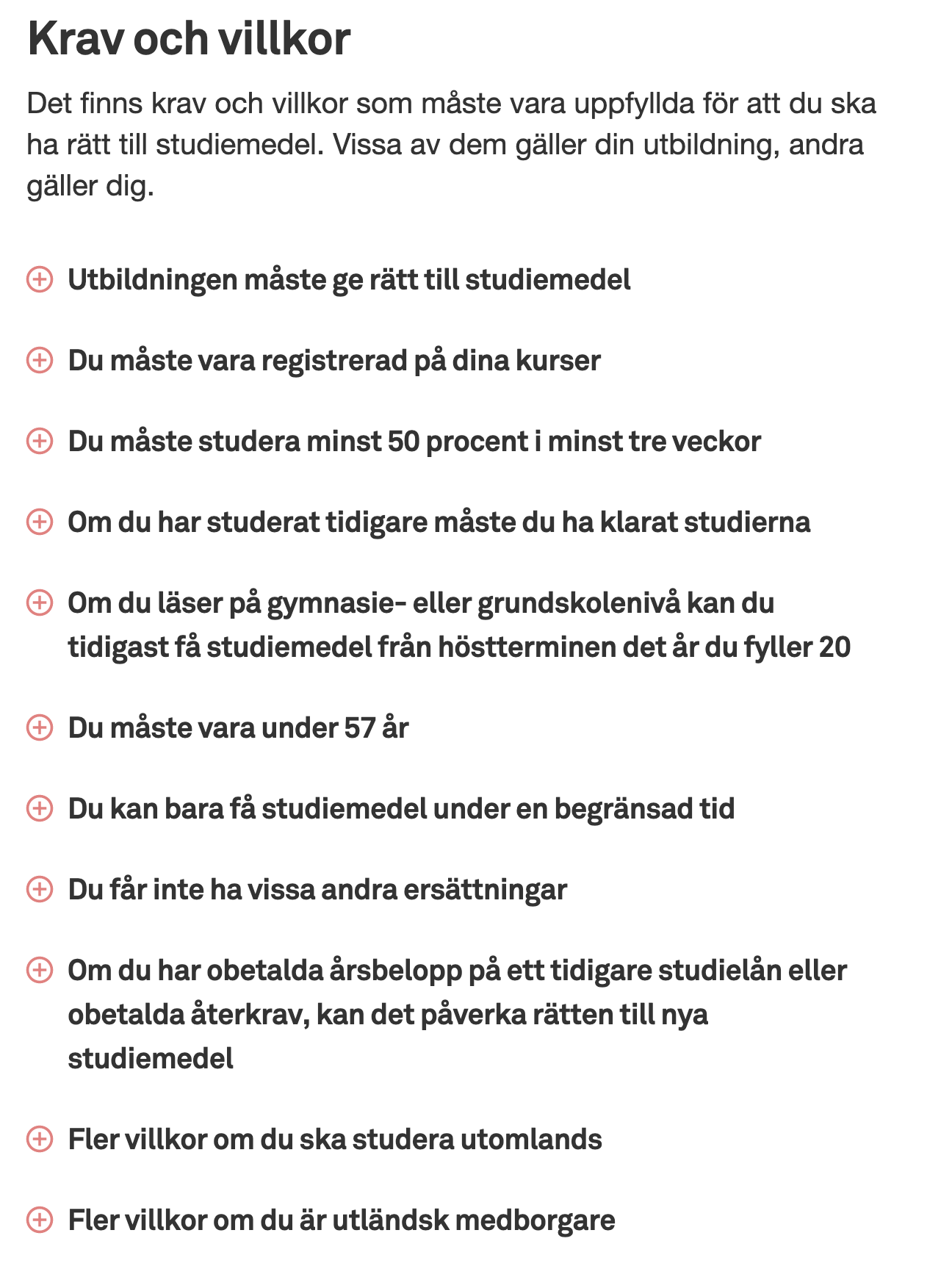 ไทยไวส์ : ThaiWISE
สรุปโดยรวม
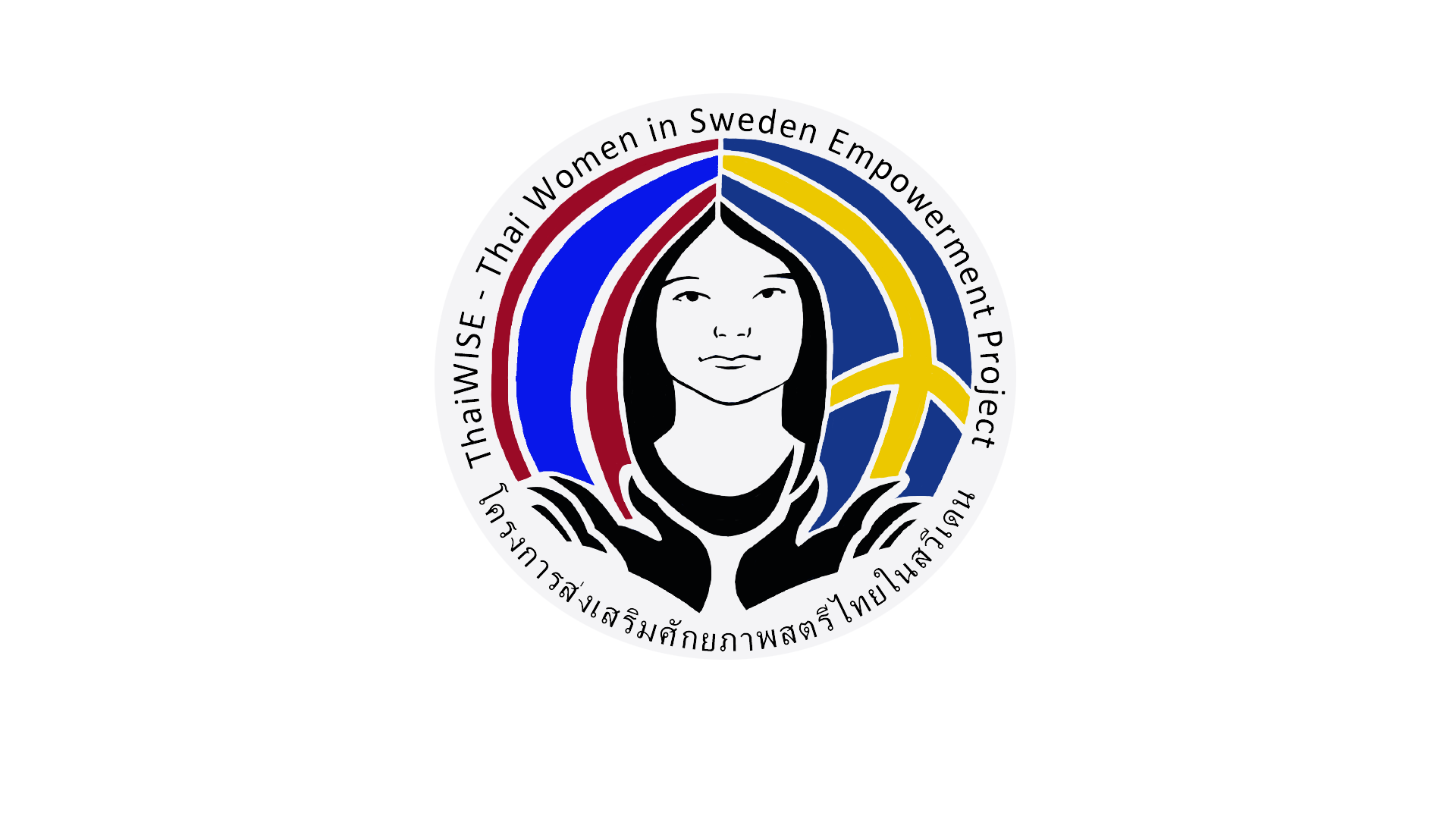 ไทยไวส์ : ThaiWISE
ไปเรียนหนังสือได้เงินช่วยเหลือเท่าไร?
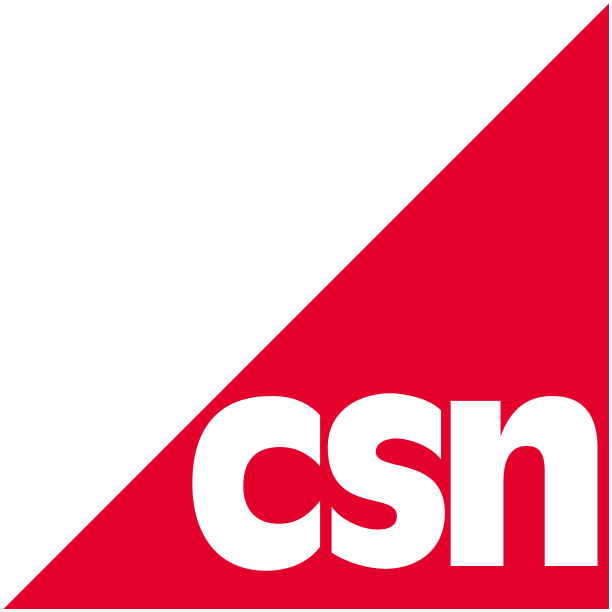 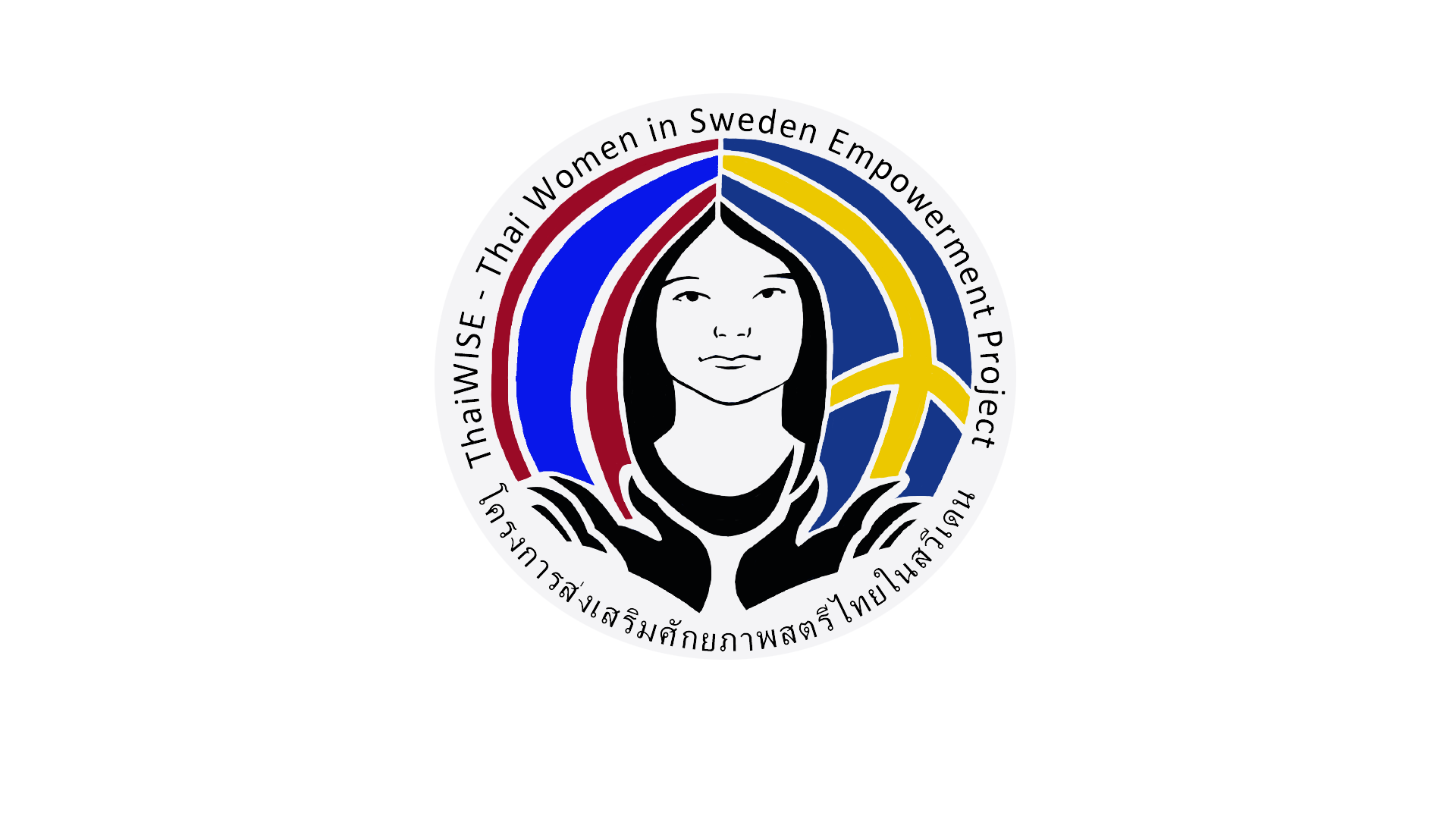 จะเรียนแบบเต็มเวลา หรือไม่เต็มเวลา
ไทยไวส์ : ThaiWISE
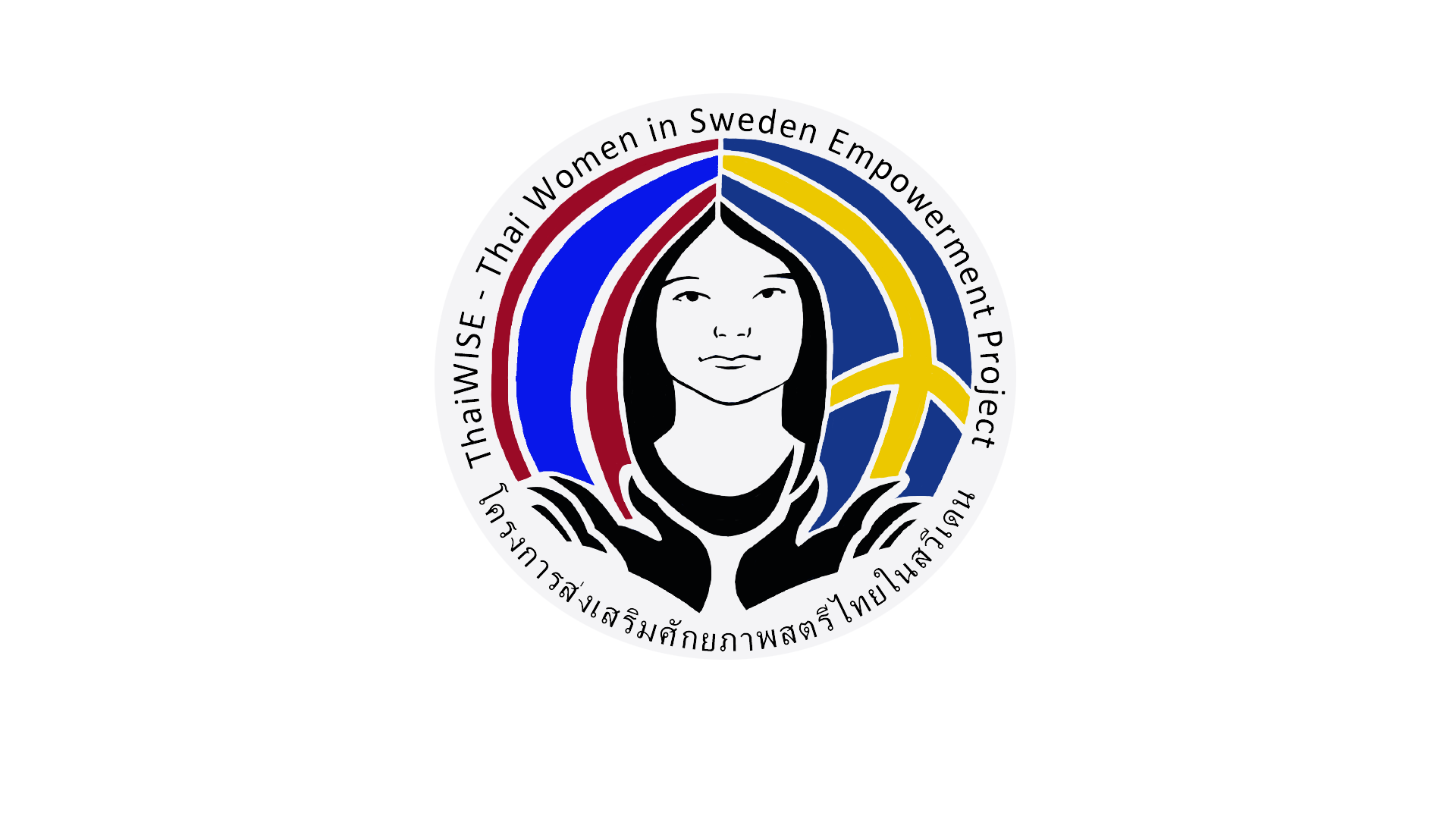 จะเรียนกี่หน่วยกิต
ไทยไวส์ : ThaiWISE
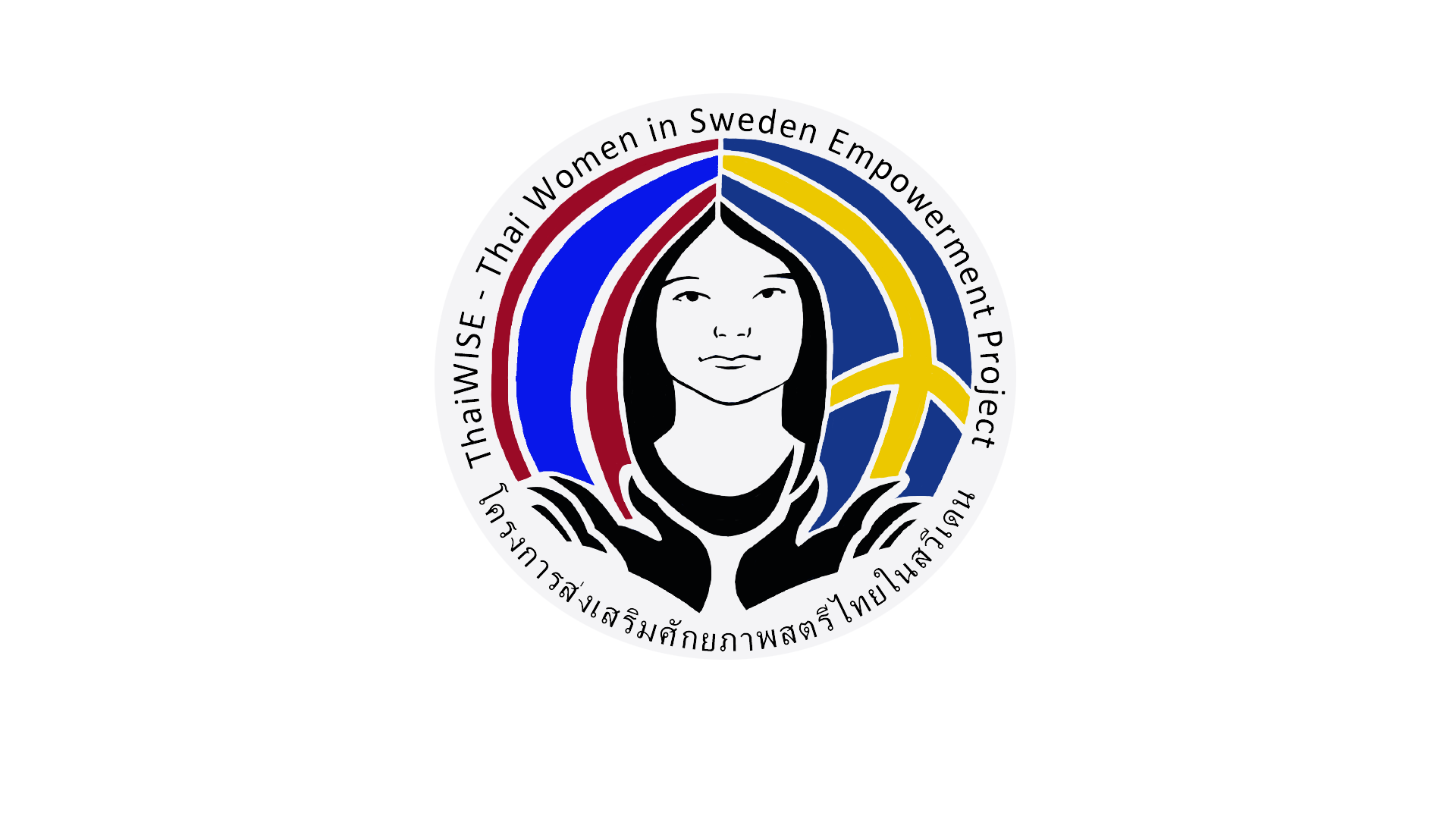 ถ้ารู้แล้วว่าจะเรียนแบบไหน กี่หน่วยกิตเราก็สามารถลองคำนวนออกมาได้
ไทยไวส์ : ThaiWISE
คำนวณออกมาว่าได้เท่าไรต่อเดือน
https://www.csn.se/bidrag-och-lan/studiestod/studiemedel.html#expand:svid10_52342fb716b4ff957b21f2
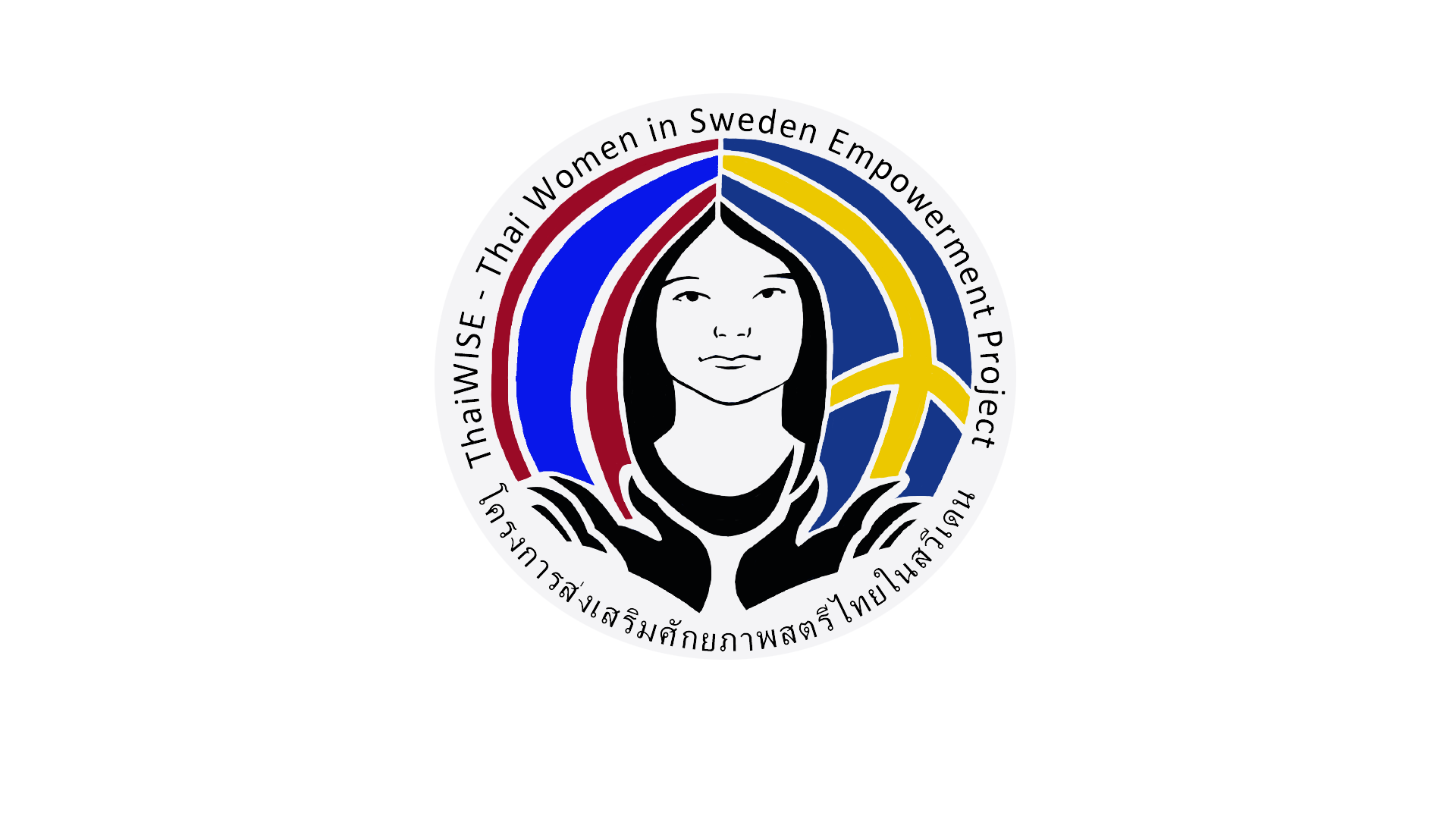 CSN มีเงินช่วยเหลือตอนเรียน SFI ไหม?
ไทยไวส์ : ThaiWISE
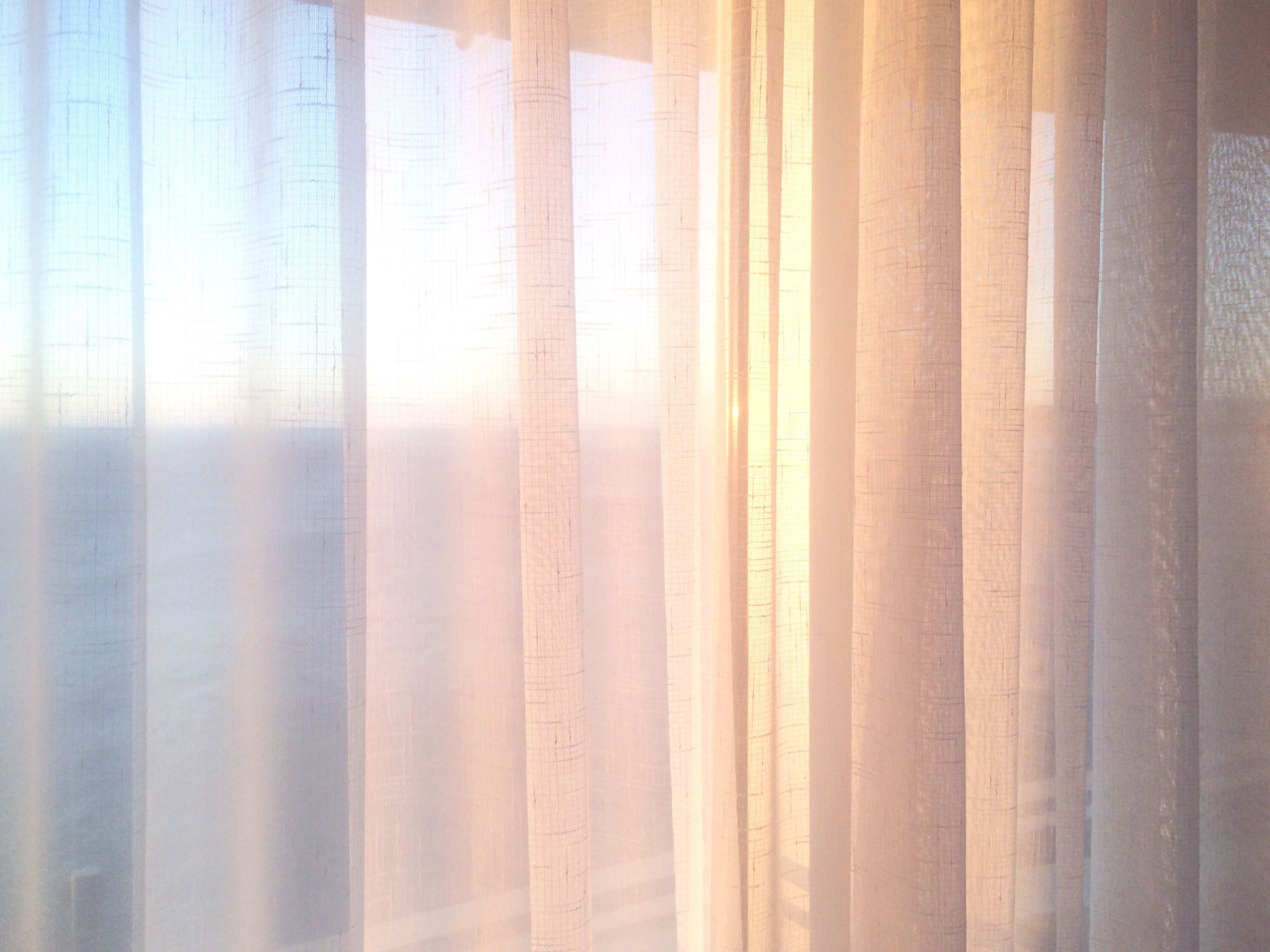 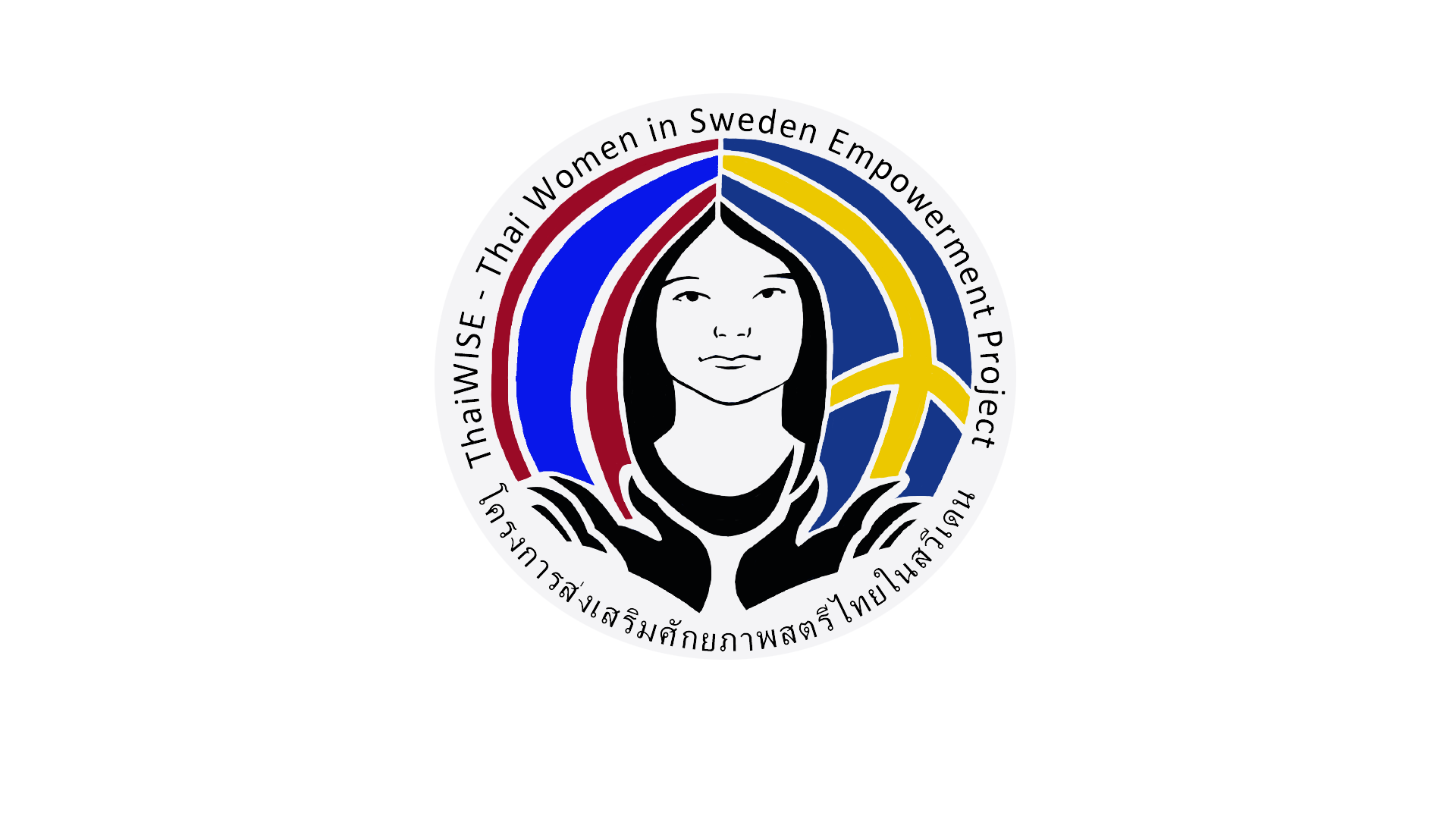 ไทยไวส์ : ThaiWISE
เงินช่วยเหลือทางการศึกษา